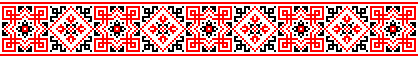 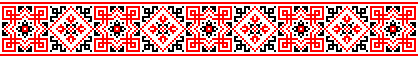 Поліфункціональність  текстоцентричної    технології у формуванні успішної  мовної  особистості школяра
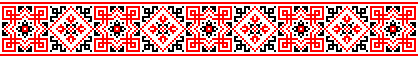 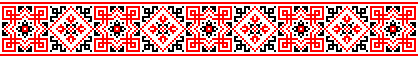 Текстоцентрична технологія
Текстоцентрична технологія
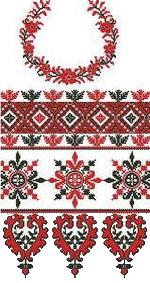 Слово - епіцентр уроку
Сприяє розвитку творчої, національно свідомої, духовно багатої особистості
Володіє вміннями і навичками комунікативно виправдано користуватися мовними засобами в усіх сферах суспільної діяльності
Переваги текстоцентричної технології
розвиток комунікативних навичок
розвиток духовної компетенції
підвищення пізнавального інтересу школярів до предмета
креативність мислення
підвищення якості знань учнів
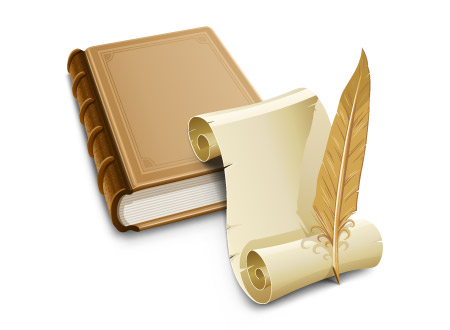 комфортність навчання
Робота з текстом /сприяє розвитку мовних, мовленнєвих, комунікативних умінь/
Сприймання тексту /зорове чи на слух/ - розвиток умінь аудіювання, читання
Аналіз тексту /змісту, мовних явищ/ - формування мовних вмінь, знання про систему мови
Словниково-семантична робота – збагачення мовлення учнів комунікативно-значущою лексикою
Конструктивні та ситуативні вправи
Побудова власних висловлювань – створення тексту як продукту мовленнєвої діяльності
Поліфункціональність тексту
СТРУКТУРА УРОКІВ ПРИ ЗАСТОСУВАННІ ТЕКСТОЦЕНТРИЧНОЇ ТЕХНОЛОГІЇ
ОРІЄНТОВНІ ЗАПИТАННЯ ДЛЯ АНАЛІЗУ ТЕКСТУ
Урок мови
Повторення та узагальнення вивченого про дієприкметник
7 клас
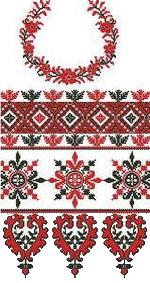 Текст
Використання текстоцентричної технології і потенціалу тексту
виховував любов і шану до матері
об’єкт навчання таких видів мовленнєвої діяльності: читання, говоріння, аудіювання, письма
допоміг повторити лінгвістичні знання з теми (учні порівнювали, зіставляли, міркували)
став мотиваційним фактором творчості школярів
розвивав мислення, пам’ять ,увагу
збагачував  активний  словник
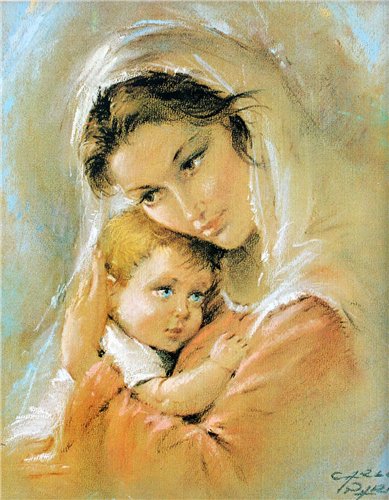 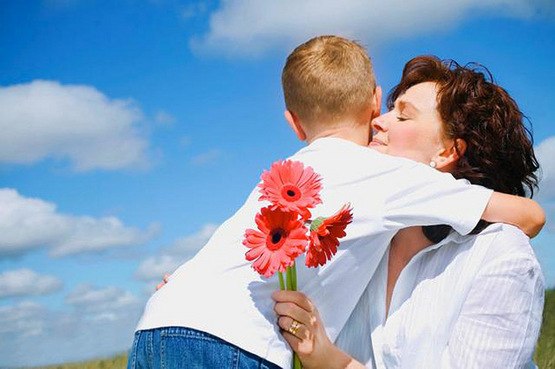 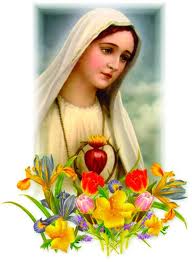 Епіграф уроку

Любов до матері   –    молитва ,
                                                  Таємне дійство на вустах… 
    І.Горбатий
Уважно послухайте уривки із поезії 
В. Симоненка « Лебеді материнства»

            Виростеш ти, сину, вирушиш в дорогу,
            Виростуть з тобою приспані тривоги…
           
Вкажіть речення із дієприкметником.
Визначте в дієприкметнику 
приспані  ознаки дієслова, прикметника та синтаксичну роль у реченні.
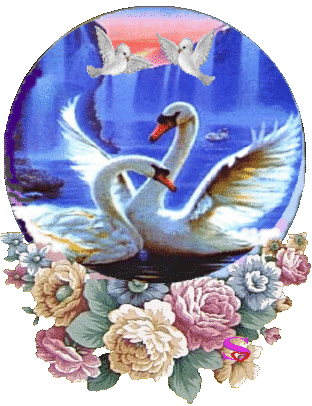 Важливо створити настрій, який би поміг зрозуміти текст. Робота з поетичним текстом  має особливу силу впливу на душу, сприймається  і  розумом, і серцем.
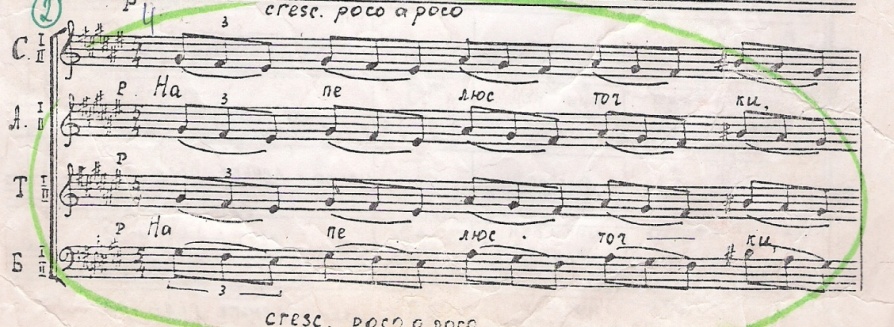 Звучить мелодія   пісні                    «Рідна мати моя…»
Мама!  Найпрекрасніше ,  найдорожче  слово  на  землі.  Перше  слово  вимовлене  й  усвідомлене  дитиною. Усіма  мовами  світу  ніжно  звучить  воно  сповнене  теплом  і  ласкою. 
             До  мами  звернені  наші  думки  в  радості  і  розпуці. Це  вона  одним  дотиком  руки  натрудженої  в  цілоденній  праці  може  зняти  біль  і  гіркоту  невдач. Її  наповнене  безмежною  любов’ю  серце  скрашує  буття. 
          Всі  ми  йдемо  в  життя  зігріті  дорогим  материнським  теплом.
                                                                     
                                                                                                       З    журналу
                            
На мою думку , учителю варто подбати про візуальні матеріали,  аудіоматеріали , мультимедійні засоби. Це сприяє  створенню зорових,слухових образів
Завдання для учнів
Прочитайте текст, добираючи потрібний тон і темп читання.
Визначте тему, основну думку тексту, обґрунтуйте своє твердження. До якого стилю  мовлення  належить текст?
Поясніть правопис підкреслених слів (найпрекрасніше ,  найдорожче,любов’ю,в цілоденній) 
Поясніть лексичне значення слів розпука, скрашує (робота із тлумачним словником) .
Підкресліть ключові  слова, тематичні речення .
Випишіть з тексту дієприкметники, 2 дієприкметникових звороти. Поясніть  розділові знаки.
Методична цінність 
У роботі виділяла декілька рівнів(фонетичний,лексичний, морфологічний синтаксичний,    стилістичний )
Текст допоміг 
повторити лінгвістичні знання з теми (учні порівнювали, зіставляли, міркували);
 удосконалити  важливі практичні вміння й навички, розвивати   вміння швидко і якісно працювати з мовним матеріалом;
збагатити мовлення учнів комунікативно-значущою лексикою;
 дав змогу не лише перевірити рівень засвоєння учнями навчального матеріалу, а й  сприяв вихованню у школярів почуття національної гідності,любові та поваги до матері. Крім того, вдосконалювався їх досвід роботи в парах, групах.
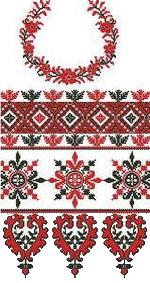 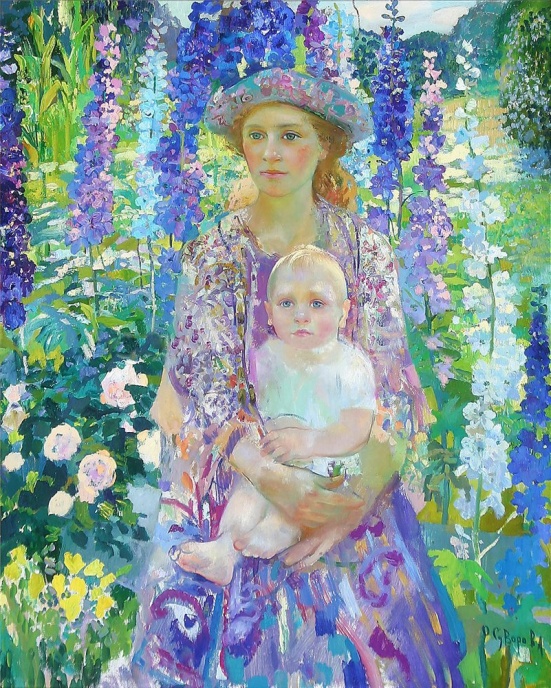 Робота з текстом в групах 
 “ Пелюстки ”
Поєднайте частини тексту. Поясніть їх змістову єдність, вкажіть засоби зв’язку.
///І бажають нам добра і щастя.//// Матері. Все життя дивляться вони нам услід, вирядивши в люди. Так і стоять на початку всіх наших доріг, навіть коли їх не стає. Стоять і дивляться./// А ще сподіваються від своїх дітей найвищих духовних злетів, бо й в останню хвилину думають про те, щоб діти їхні, зігріті неньчиною ласкою,  жили гідно серед людей і творили добро на землі.///
Робота з текстом в групах  “ Пелюстки ”
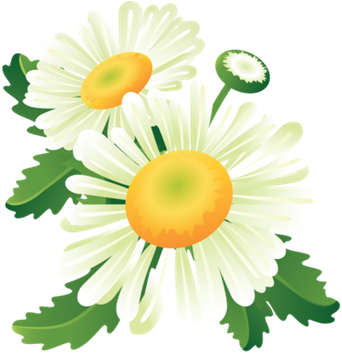 Методична цінність
Відновлення  деформованого тексту  потребує умінь визначити структуру  тексту. 
Розвиваємо розуміння логіки його будови,вміння грунтовно добирати мовні засоби.
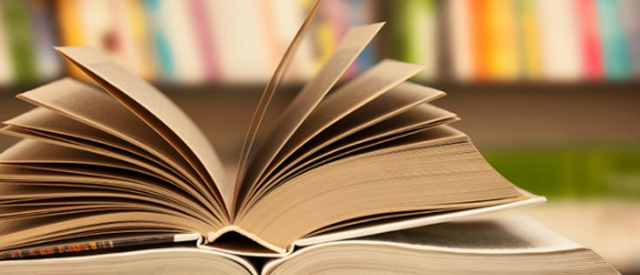 Тексти можуть  слугувати початком  у підготовці до  написання контрольного твору на тему ,,Любить людей мене навчила мати…”

   У ході уроку учитель з учнями  працював:– над тематичним словом,вживаючи його в переносному значенні, підбираючи до нього різноманітні синоніми, метафори;
- над утворенням словосполучень, які потім стануть основою для написання нових речень;- учні  доповнювали речення звертаннями, однорідними членами.
Таким чином , даний текст став мотиваційним фактором творчості школярів,  основою для створення нового . 
Домашнє завдання передбачає складання нового варіанту тексту або складання окремих речень.
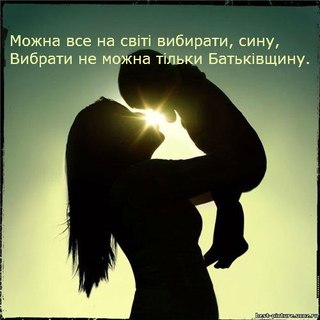 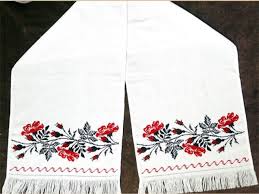